Multimedia Development ch11
CHAPTER HIGHLIGHTS
Multimedia development requires a team and a development plan.
Team members provide specialized knowledge of media creation.
Plan defines the set of tasks and procedures needed for successful project development.
يتطلب تطوير الوسائط المتعددة وجود فريق وخطة تطوير.
يوفر أعضاء الفريق المعرفة المتخصصة لإنشاء الوسائط.
تحدد الخطة مجموعة المهام والإجراءات اللازمة لتطوير المشاريع بنجاح
1
[Speaker Notes: Instructional tip: the DVD for Shrek and Toy Story contain supporting video segments on the development process. These are good illustrations of a team, the process, and the iterative nature of development.]
Development Team
Team of experts is important for project.
They produce high quality media.
They contribute to the development of ideas in the project cycle.
Development is both:
Interactive—team members share expertise and ideas during the development cycle.
Iterative—revisions result from development feedback.
فريق من الخبراء مهم للمشروع.
أنها تنتج وسائط عالية الجودة.
أنها تسهم في تطوير الأفكار في دورة المشروع.
التنمية على حد سواء:
التفاعل - يشارك أعضاء الفريق الخبرات والأفكار خلال دورة التطوير.
التكرارية - تنبع التنقيحات من ردود الفعل على التنمية.
2
[Speaker Notes: Not all development will have the array of team members we identify here. In some cases one person may do all the development, but in many cases a variety of expertise is part of a production staff. Rather than consider the individual persons on a team, it may be more realistic to consider the required skill sets that are part of the process. Some staff members may handle multiple roles because they have a wide range of skill sets.]
Team Members
Project manager
Responsible for delivering the product with promised features, on time, and on budget.
Oversees the business aspects of the development process.
Must be organized, focused, and task oriented.
Project designer
Responsible for overall structure of content, the look, feel, and functionality of user interface.
مدير المشروع
مسؤولة عن تقديم المنتج مع الميزات الموعودة ، في الوقت المحدد ، وعلى الميزانية.
يشرف على الجوانب التجارية لعملية التنمية.
يجب أن تكون منظمة ومركزة وموجهة نحو المهام.
مصمم المشروع
مسؤولة عن الهيكل العام للمحتوى ، الشكل والمظهر والوظيفة الخاصة بواجهة المستخدم.
3
[Speaker Notes: Not all development will have the array of team members we identify here. In some cases one person may do all the development, but in many cases a variety of expertise is part of a production staff. Rather than consider the individual persons on a team, it may be more realistic to consider the required skill sets that are part of the process. Some staff members may handle multiple roles because they have a wide range of skill sets.]
Team Members
Content expert
Has detailed understanding of the topic.
Some projects may rely on the client to provide content for project.
Writers
Create original text for the project.
Provide written requirements of the project such as documentation, contracts, help screens.
Technical writing skills are useful.
خبير المحتوى
لديه فهم مفصل للموضوع.
قد تعتمد بعض المشاريع على العميل لتوفير محتوى للمشروع.
الكتاب
قم بإنشاء نص أصلي للمشروع.
توفير متطلبات مكتوبة للمشروع مثل الوثائق والعقود وشاشات المساعدة.
مهارات الكتابة الفنية مفيدة.
4
Media Specialists
Responsible for preparation of individual elements in a multimedia application.
Graphics specialist
Artists skilled in design principles and most current digital technology.
Sound specialist
Trained in traditional sound production and has a working knowledge of a sound studio.
Familiar with digital tools for creating and editing sounds.
مسؤولة عن إعداد العناصر الفردية في تطبيق الوسائط المتعددة.
اختصاصي الرسومات
الفنانون المهرة في مبادئ التصميم ومعظم التكنولوجيا الرقمية الحالية.
أخصائي الصوت
تدرب في إنتاج الصوت التقليدي ولديها معرفة عملية باستوديو صوت.
على دراية بالأدوات الرقمية لإنشاء الأصوات وتحريرها.
5
Media Specialists
Animation artist
Understands the principles of composition and color and can produce drawings.
Understands the elements of motion and can envision action sequences.
Knows computer animation programs and techniques.
Video specialist
Videographers who have knowledge of film techniques, writing, sound, and digital video production and editing.
فنان الرسوم المتحركة
يفهم مبادئ تكوين ولون ويمكن أن تنتج الرسومات.
يفهم عناصر الحركة ويمكن تصور تسلسل الإجراءات.
يعرف برامج وتقنيات الرسوم المتحركة الحاسوبية.
اختصاصي الفيديو
مصورو الفيديو الذين لديهم معرفة بتقنيات الأفلام والكتابة والصوت وإنتاج الفيديو الرقمي وتحريره.
6
Media Specialists
Programmer
Responsible for computer code that unites the media elements and provides the product's functionality.
Acquisitions Specialist
Knowledgeable about sources for copyright-protected content and process of securing permissions.
Establishes agreements to protect the creative work of the project developers.
مبرمج
مسؤول عن رمز الكمبيوتر الذي يوحد عناصر الوسائط ويوفر وظائف المنتج.
التخصصي
دراية بمصادر المحتوى المحمي بحقوق الطبع والنشر وعملية الحصول على الأذونات.
يضع اتفاقات لحماية العمل الإبداعي لمطوري المشروع.
7
Development Plan
Addresses three essential tasks:
Definition
Design
Production.
Progress markers or rewards are identified at each stage.
Deliverables are sent to the client as project takes shape.
Payment schedules often tied to deliverables.
يتناول ثلاث مهام أساسية:
فريف – التصميم- إنتاج.







يتم تحديد علامات التقدم أو المكافآت في كل مرحلة.
يتم إرسال التسليمات إلى العميل مع تبلور المشروع.
جداول الدفع في كثير من الأحيان مرتبطة بتسليمات.
Development is an iterative process: 
earlier stages are re-shaped as development progresses
التنمية هي عملية تكرارية:
يتم إعادة تشكيل المراحل السابقة مع تقدم التنمية
8
STAGE 1: DEFINITION
Identify project goal or purpose.
What should the application accomplish?
Identify the audience.
Who are the intended users?
Identify role of multimedia in this project.
1-Advantages of multimedia to accomplish goal.
2-Media elements it requires.
3-Forms of interactivity to provide.
4-Delivery method and cost estimate.
تحديد هدف المشروع أو غرضه.
ما الذي يجب أن ينجزه التطبيق؟
التعرف على الجمهور.
من هم المستخدمين المقصودين؟
تحديد دور الوسائط المتعددة في هذا المشروع.
مزايا الوسائط المتعددة لإنجاز الهدف.
العناصر الإعلامية التي تتطلبها.
أشكال التفاعل لتقديم.
طريقة التسليم وتقدير التكلفة.
9
Key Documents In Stage 1
Preliminary Proposal
Short description of the proposed application.
Includes project goal, audience, outcomes, description of media, types and uses of interactivity, preliminary cost estimate.



Often includes a flowchart.
A simple box diagram with brief descriptions of product contents.
اقتراح أولي
وصف موجز للتطبيق المقترح.
يتضمن هدف المشروع ، والجمهور ، والنتائج ، ووصف الوسائط ، وأنواع واستخدامات التفاعلية ، وتقدير التكلفة الأولية.



غالبا ما يتضمن مخطط انسيابي.
رسم بياني مربع بسيط يحتوي على أوصاف موجزة لمحتويات المنتج.
10
Key Documents In Stage 1
Storyboard
Series of sketches of major screens.
Rough drawings of media elements such as photos, animations, or videos are sketched in.
Navigational aides are identified.
Used to:
Communicate with the client during the definition stage
Communicate project goals and requirements to the development team.
القصة المصورة
سلسلة من الرسومات من الشاشات الرئيسية.
يتم رسم رسومات خرافية لعناصر الوسائط مثل الصور أو الصور المتحركة أو مقاطع الفيديو.
يتم تحديد مساعدي الملاحة.
اعتدت ان:
التواصل مع العميل خلال مرحلة التعريف . ابلاغ أهداف المشروع ومتطلباته لفريق التطوير.
11
Key Documents In Stage 1
Functional specification
Detailed description of the elements and performance of multimedia project.
Basis of a detailed business contract.
Developer and client understanding of what has been promised and the procedures to follow if changes are made in specifications.
خصائص التشغيل
وصف تفصيلي لعناصر وأداء مشروع الوسائط المتعددة.
أساس عقد عمل مفصل.
مطور وفهم العميل لما تم الوعد به والإجراءات الواجب اتباعها إذا تم إجراء تغييرات في المواصفات.
12
Stage 2: Design
Purpose is to create an incomplete working model of the project—prototype.
First media elements are created.
Interface is designed.
Elements are combined to create the prototype.
Media Creation
Required media identified in a content inventory list.
Media preproduction, production, postproduction are carried out.
الغرض هو إنشاء نموذج عمل غير مكتمل للمشروع - النموذج الأولي.
يتم إنشاء عناصر الوسائط الأولى.
تم تصميم واجهة.
يتم دمج العناصر لإنشاء النموذج الأولي.
خلق وسائل الإعلام
الوسائط المطلوبة المحددة في قائمة جرد المحتوى.
يتم تنفيذ الإنتاج المسبق للإنتاج والإنتاج وما بعد الإنتاج.
13
[Speaker Notes: Students should identify the uses for a content inventory list.
Identify the tasks done in each stage of media creation.]
Interface Design
User interface defines how user experiences the content on the screen.
Goal of interface design is to engage the user.
Must support the project goals, match the expectations and abilities of audience.
Should establish appropriate tone determined by style of media elements and controls.
تحدد واجهة المستخدم كيفية مواجهة المستخدم للمحتوى على الشاشة.
الهدف من تصميم الواجهة هو إشراك المستخدم.
يجب دعم أهداف المشروع ومطابقة توقعات وقدرات الجمهور.
يجب إنشاء نغمة مناسبة يحددها نمط عناصر وسائل الإعلام والضوابط.
14
Interface Design
Features of user interface
Intuitive.
Immediately understood by the user.
Common strategy is to use a metaphor.
Consistent.
Common backgrounds and consistent location of user controls.
Predictable and reliable.
Similar actions should produce similar results.
Identical actions produce identical results.
ميزات واجهة المستخدم
حدسي.
على الفور يفهم من قبل المستخدم.    -   الاستراتيجية المشتركة هي استخدام استعارة.
ثابتة.
خلفيات مشتركة وموضع ثابت لعناصر تحكم المستخدم.    -    يمكن التنبؤ بها وموثوق بها.
يجب أن تنتج إجراءات مماثلة نتائج مماثلة.
الإجراءات المتطابقة تنتج نتائج متطابقة
15
Sample Interface Design
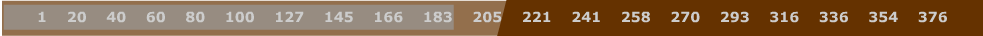 One navigation interface for the multimedia application, Exploring Fra Lippo Lippi. 
User can randomly access segments of the poem by clicking on a line number. 
Gray bar provides visual feedback on their progress through the poem. Other means of navigating the poem are presented in the overall design.
واحد واجهة الملاحة لتطبيق الوسائط المتعددة ، استكشاف Fra Lippo Lippi. يمكن للمستخدم الوصول بشكل عشوائي إلى أجزاء من القصيدة عن طريق النقر على رقم السطر. يوفر شريط رمادي ملاحظات مرئية حول تقدمهم من خلال القصيدة. يتم تقديم وسائل أخرى لتصفح القصيدة في التصميم العام.
16
Prototypeالنموذج المبدئي
An incomplete working model of the final product.
Functions of prototype:مهمممم 
Refine the definition of the product
Test proposed features
Guide further work of team members.
Generally built in the authoring application that will produce final project.
نموذج عمل غير مكتمل للمنتج النهائي.
وظائف النموذج الأولي: مهمممم
صقل تعريف المنتج
اختبار الميزات المقترحة
توجيه مزيد من العمل لأعضاء الفريق.
بنيت بشكل عام في تطبيق التأليف الذي سينتج المشروع النهائي.
17
Prototype (CONT.)
Used to test the product itself.
Test proposals.
Test assumptions of definition and design stage.
Test product to see if it performs as anticipated.
Test navigation of product.
Obtain internal and external product review. 
Guides subsequent work to complete the project.
Prototype created in Flash MX, includes media,design,user interface and provides an incomplete working model to test the product's functionality
تستخدم لاختبار المنتج نفسه.
اقتراحات الاختبار.
افتراضات اختبار التعريف ومرحلة التصميم.
اختبار المنتج لمعرفة ما إذا كان ينفذ كما هو متوقع.
اختبار الملاحة للمنتج.
الحصول على مراجعة المنتج الداخلي والخارجي.
أدلة أعمال لاحقة لإكمال المشروع.
نموذج أولي تم إنشاؤه في Flash MX ، يتضمن الوسائط والتصميم وواجهة المستخدم ويوفر نموذج عمل غير مكتمل لاختبار وظائف المنتج
18
Stage 3: Production
Remaining elements of product are created and integrated into the application.
Includes quality assurance testing with bug reports and corrective measures.
Alpha version: includes most media elements but also many "bugs."
Beta version: includes all media but still has a few bugs.
Gold master: complete, bug-free application.
يتم إنشاء العناصر المتبقية من المنتج ودمجها في التطبيق.
يشمل اختبار ضمان الجودة مع تقارير الأخطاء والتدابير التصحيحية.
إصدار Alpha: يتضمن معظم عناصر الوسائط ، ولكن يحتوي أيضًا على العديد من "الأخطاء".
إصدار تجريبي: يشتمل على جميع الوسائط ولكن لا يزال يحتوي على بعض الأخطاء.
سيد الذهب: التطبيق الكامل ، خالية من الشوائب.
19
STAGE 3: PRODUCTION (Cont.)
Completion of release notes, manuals, and packaging.
Project materials are systematically archived. 
Archived files may resolve disputes between client and developers.
Project may need revisions that use archived files.
Copyrighted materials may be used in future projects.
الانتهاء من ملاحظات الإصدار ، والكتيبات ، والتغليف.
يتم أرشفة المواد المشروع بشكل منهجي.
قد تعمل الملفات المؤرشفة على حل النزاعات بين العميل والمطورين.
قد يحتاج المشروع إلى مراجعات تستخدم الملفات المؤرشفة.
يمكن استخدام المواد المحمية بحقوق النشر في المشاريع المستقبلية.
20
WRAP UP
Multimedia development is a team effort.
Team members provide expertise in the varied disciplines needed to complete the project.
Process is interactive and iterative.
Development plan guides the process to keep production on task and on time.
Follows three major stages: Definition, Design, Production
تطوير الوسائط المتعددة هو جهد جماعي.
يقدم أعضاء الفريق الخبرة في التخصصات المختلفة اللازمة لإكمال المشروع.
العملية تفاعلية ومتكررة.
توجه خطة التطوير العملية للحفاظ على الإنتاج في مهمة وفي الوقت المحدد.
يتبع ثلاث مراحل رئيسية: التعريف ، التصميم ، الإنتاج
21